Podaljšano bivanje 1.razred.NAUČI SE ŽONGLIRATIPOGLEJ SI NEKAJ VIDEO POVEZAVhttps://www.youtube.com/watch?v=I3S2aj2aY0whttps://www.youtube.com/watch?v=2PMTMRWod9shttps://www.youtube.com/watch?v=88qZvikJYeA
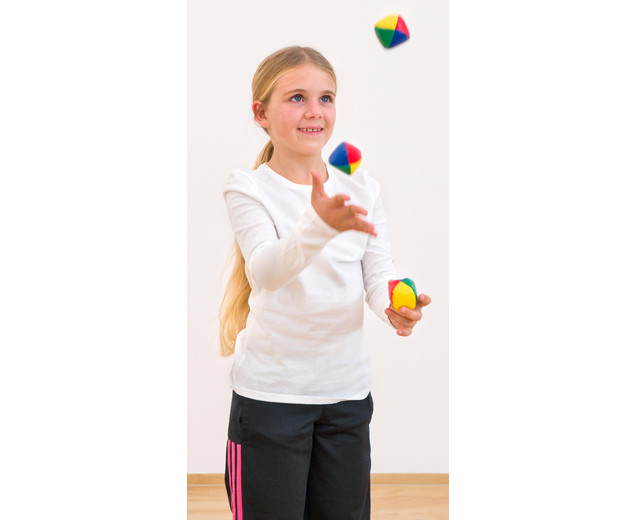 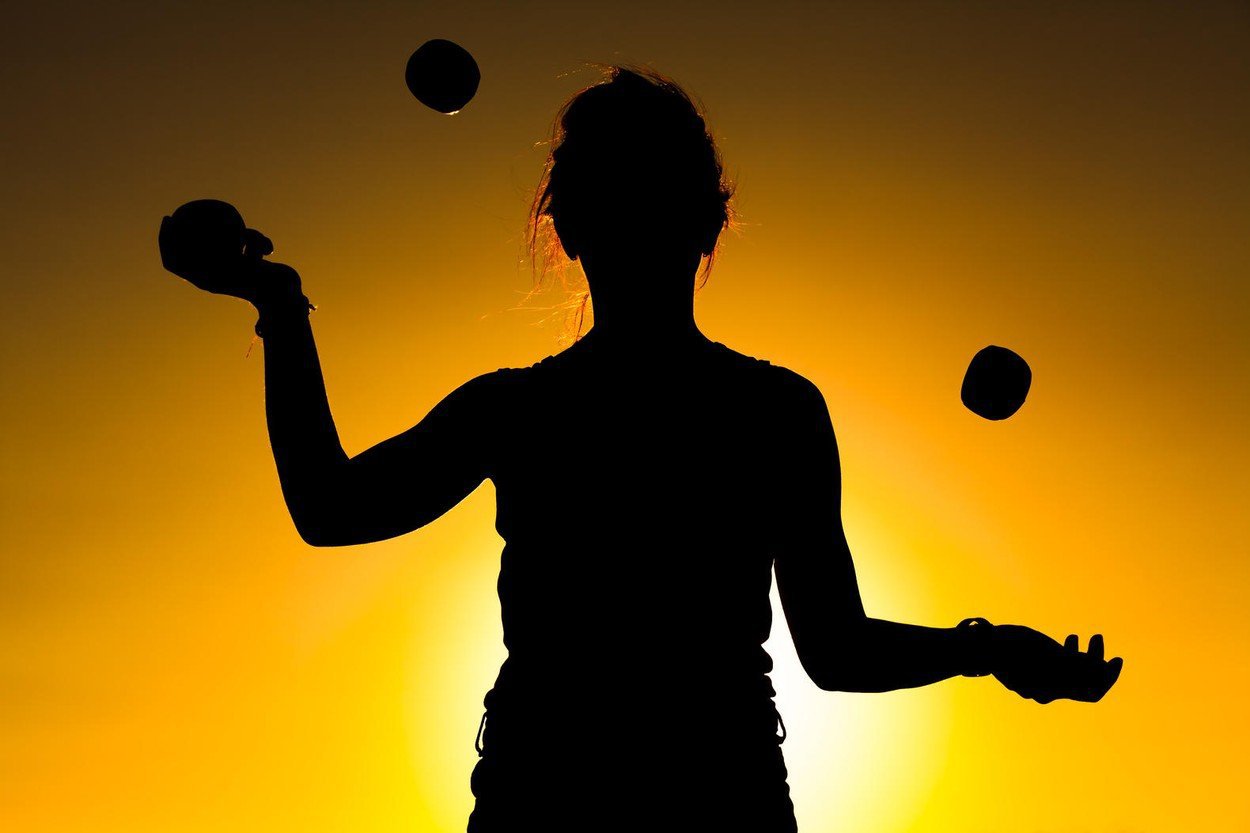 NARIŠI SVOJE OZVEZDJEOB JASNEM VREMENU OPAZUJ ZVEZDNATO NEBO IN NARIŠI SVOJA DOMIŠLJIJSKA OZVEZDJA. ZVEZDE NA NEBU ZDRUŽI V LIKE, KI JIH IMAŠ NAJRAJE.NARIŠI SVOJO LUNOOPAZUJ LUNO.  NA NJEJ VIDIŠ TEMNE IN SVETLE MADEŽE. NARIŠI, KAJ VIDIŠ NA LUNI. RIŠI IN BARVAJ TAKO, KAKOR SE TEBI ZDI.RISANJE V TEMIZA TO DRUŽINSKO IGRO POTREBUJETE SVINČNIK IN PAPIR. UGASNITE LUČI. NA LIST SE PODPIŠITE. EDEN NAJ VSAKEMU POVE KAJ NAJ NARIŠE. KO VSI KONČATE Z RISANJEM, PRIŽGITE LUČI IN SE NASMEJTE VAŠIM UMETNINAM.
PRAVILNA UPORABA PRIBORA ZA MIZOhttps://4d.rtvslo.si/arhiv/sreco-kuha-cmok/174408768PRIPRAVI SI NEKAJ RES SLASTNEGAhttps://www.youtube.com/watch?v=QIH1Qshy-vUDOBER TEK IN DOBRODOŠLI V PONEDELJEK 
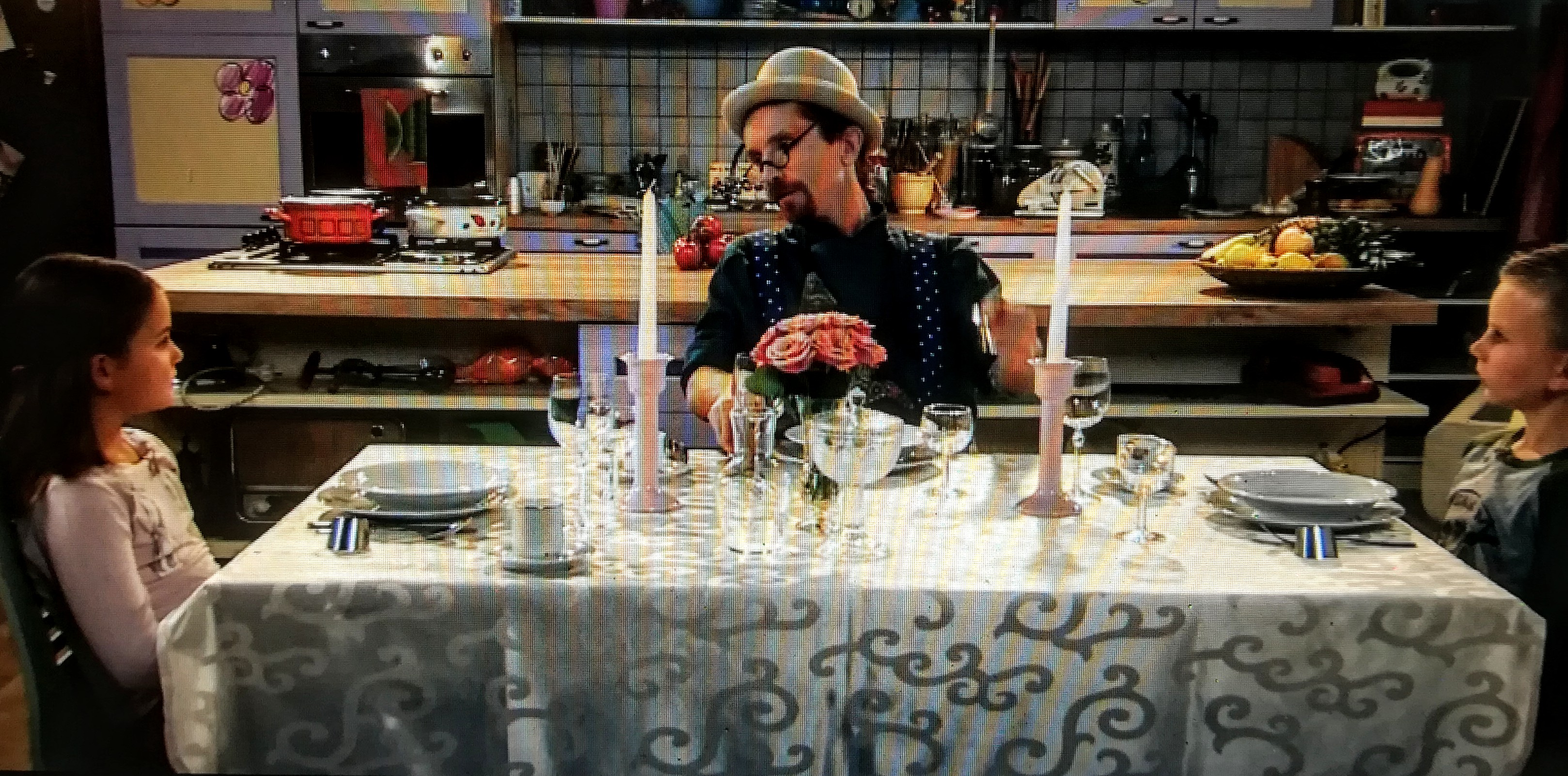 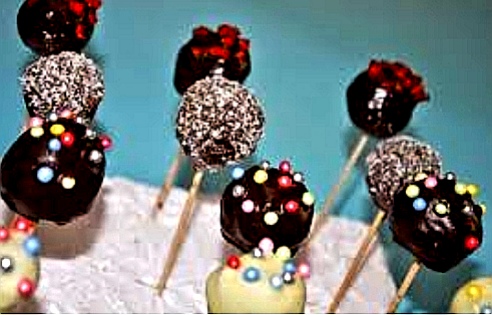 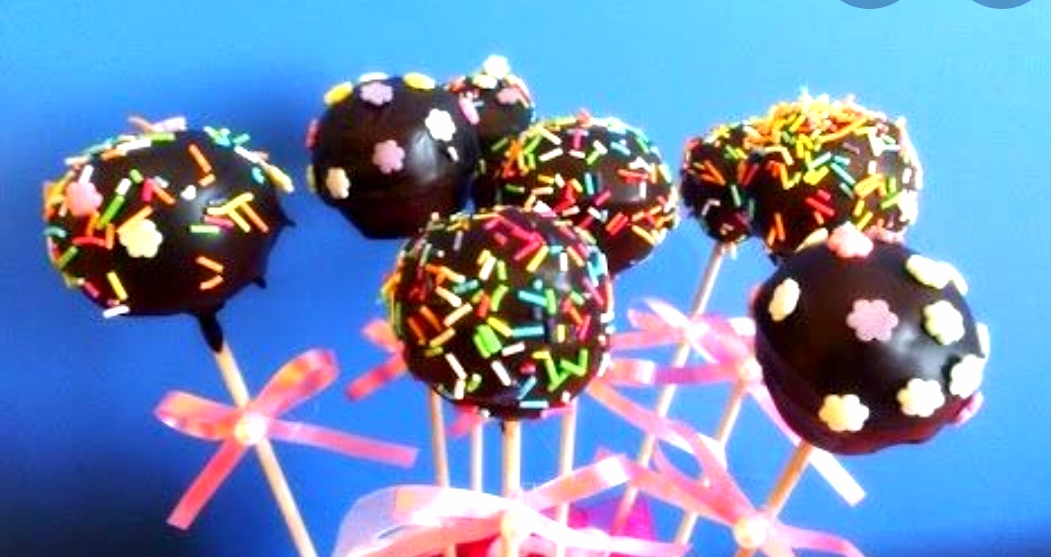